Урок 6.   СОЛНЦЕ ЛЕТОМ ГРЕЕТ БОЛЬШЕ
Предмет Окружающий мир, 2 класс
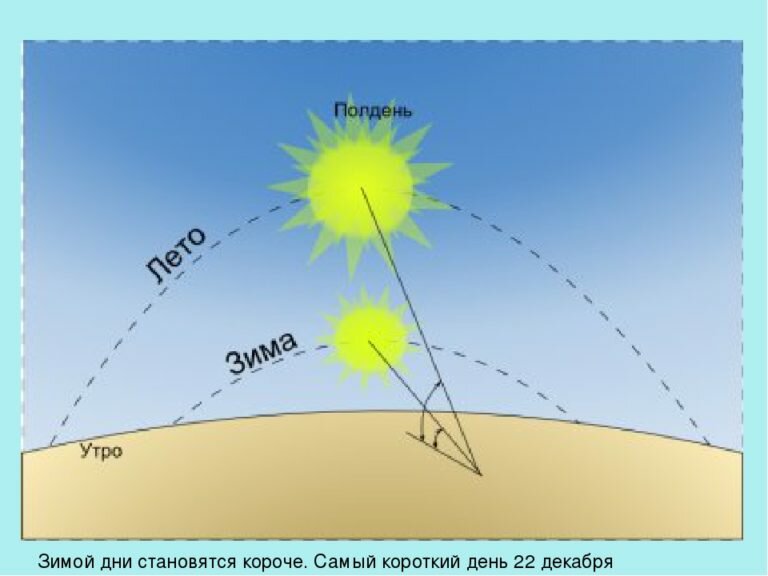 1. Вспоминаем то, что знаем
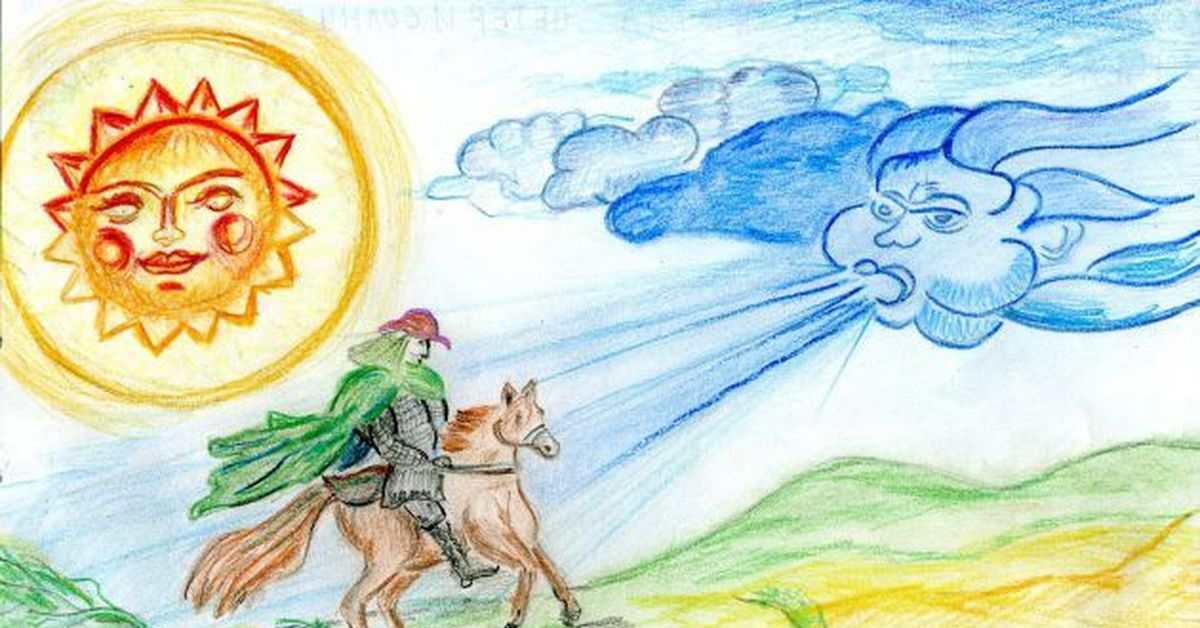 Почему на улице тепло?
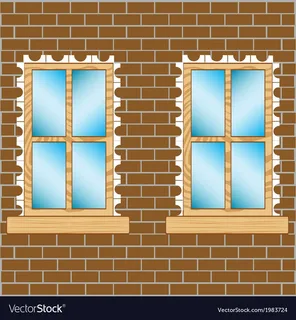 Какой материал пропускает сквозь себя солнечные лучи, какой задерживает? Что поглощает тепло, а что отражает?
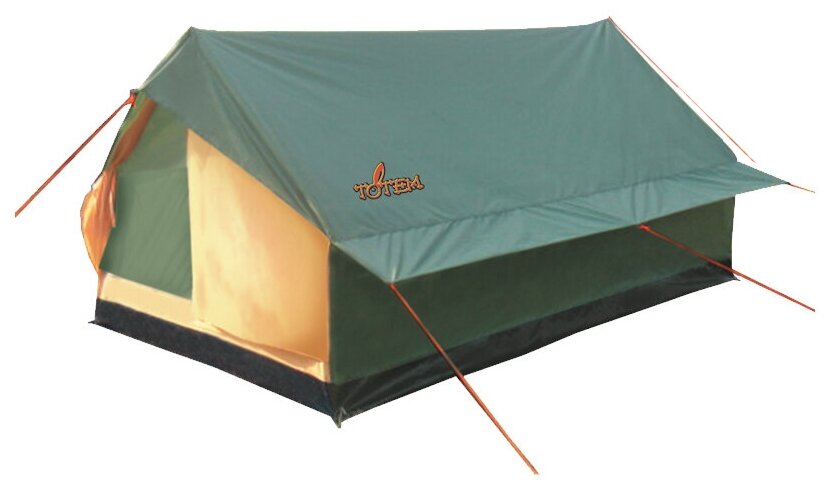 2. Не могу понять и объяснить
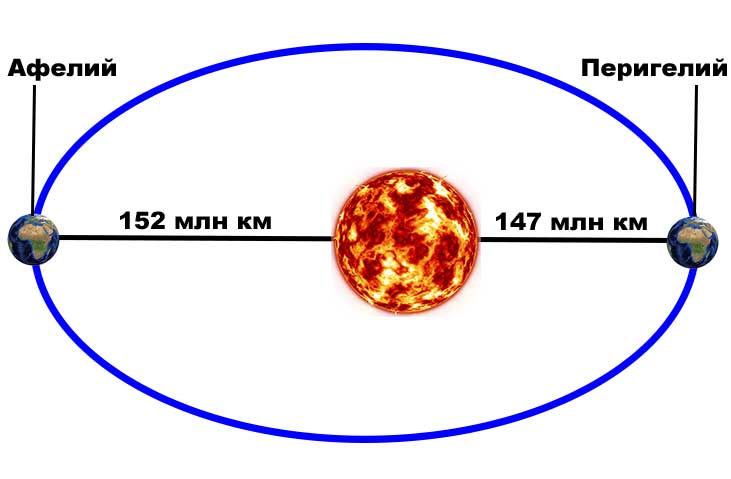 ИЮЛЬ
ЯНВАРЬ
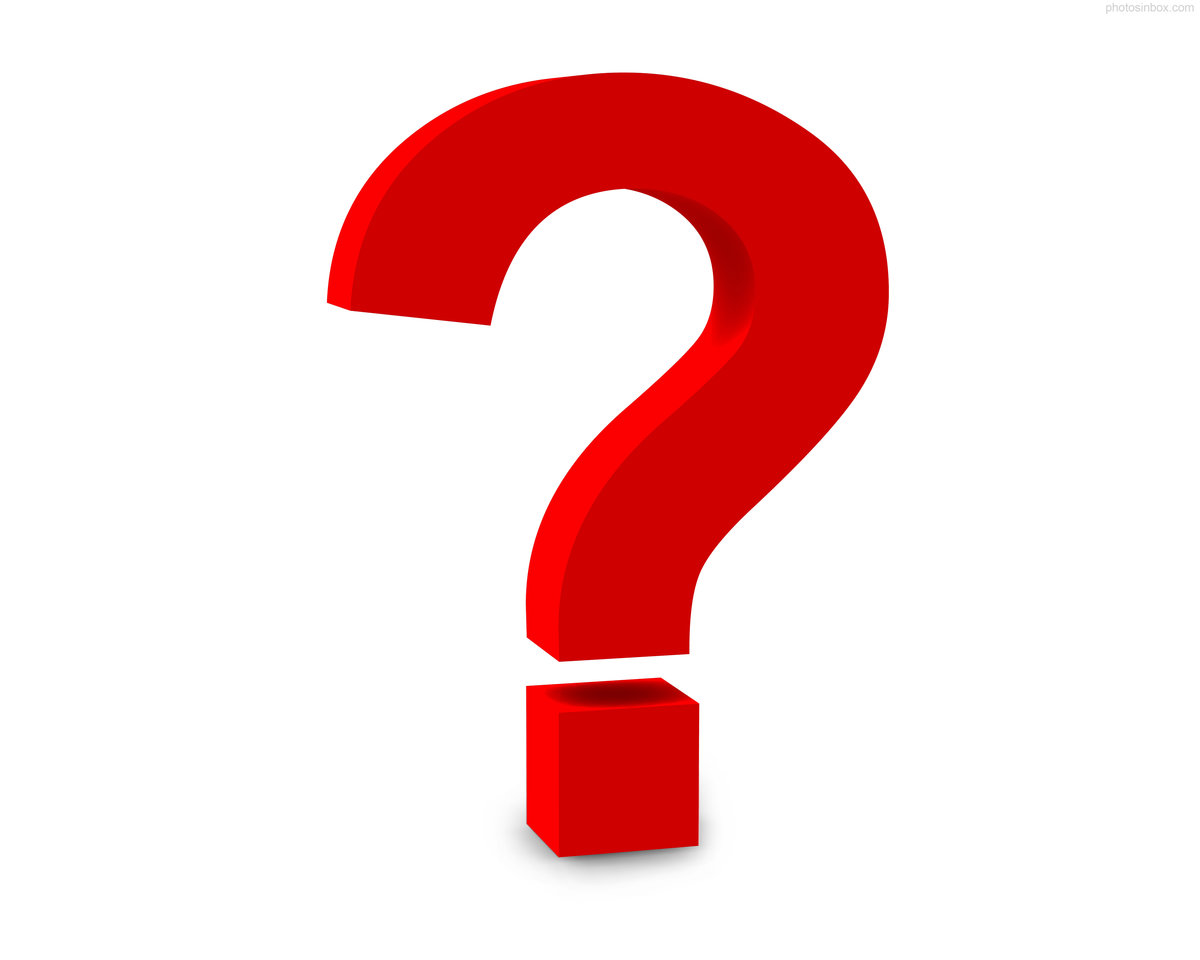 - В чём же причина смены сезонов: летнего тепла и зимнего холода? Явно не в расстоянии между Землёй и Солнцем!
3. Ищу решение сам или с друзьями, узнаю новое из учебника
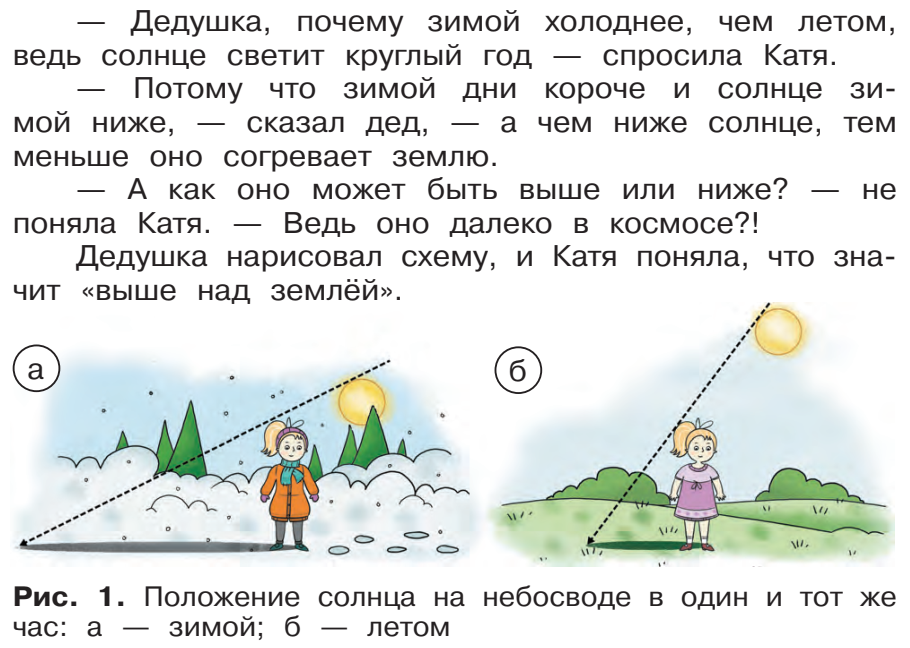 Прочитайте диалог Кати и дедушки на стр. 26. Как дедушка объяснил холод зимой? 



А что значит низкое и высокое солнце? Рассмотрите рис. 1 и ответьте на вопрос.
3. Ищу решение сам или с друзьями, узнаю новое из учебника
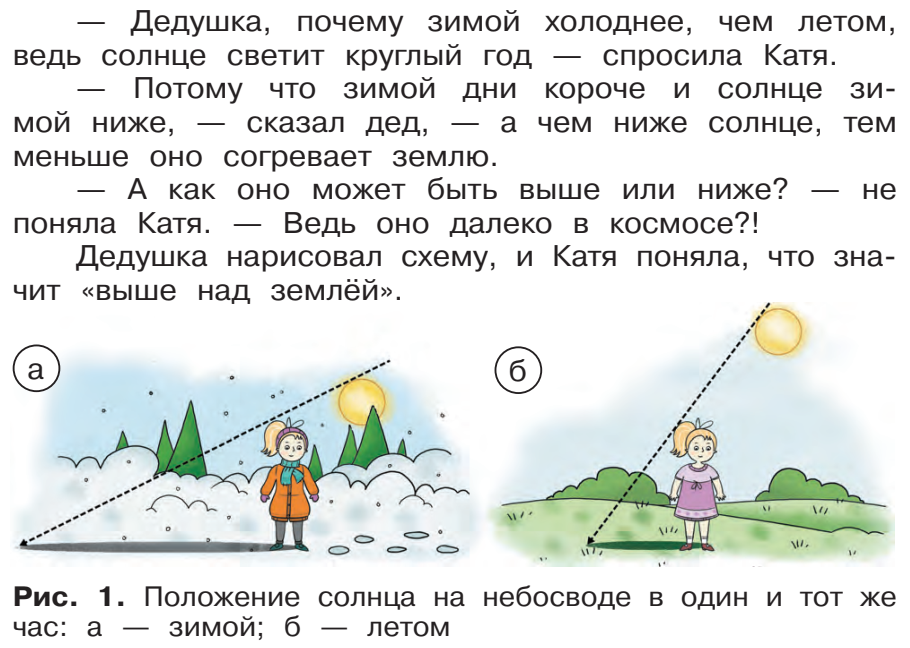 Прочитайте диалог Кати и дедушки на стр. 26. Как дедушка объяснил холод зимой? 

Низкое солнце

А что значит низкое и высокое солнце? Рассмотрите рис. 1 и ответьте на вопрос. 

Ученики объясняют, что на рисунке 1а зимой солнце на небе не поднимается высоко, оно «цепляется» за деревья. На рис. 1б летнее солнце поднимается высоко в небо.
4. Я тренируюсь, задание с самопроверкой
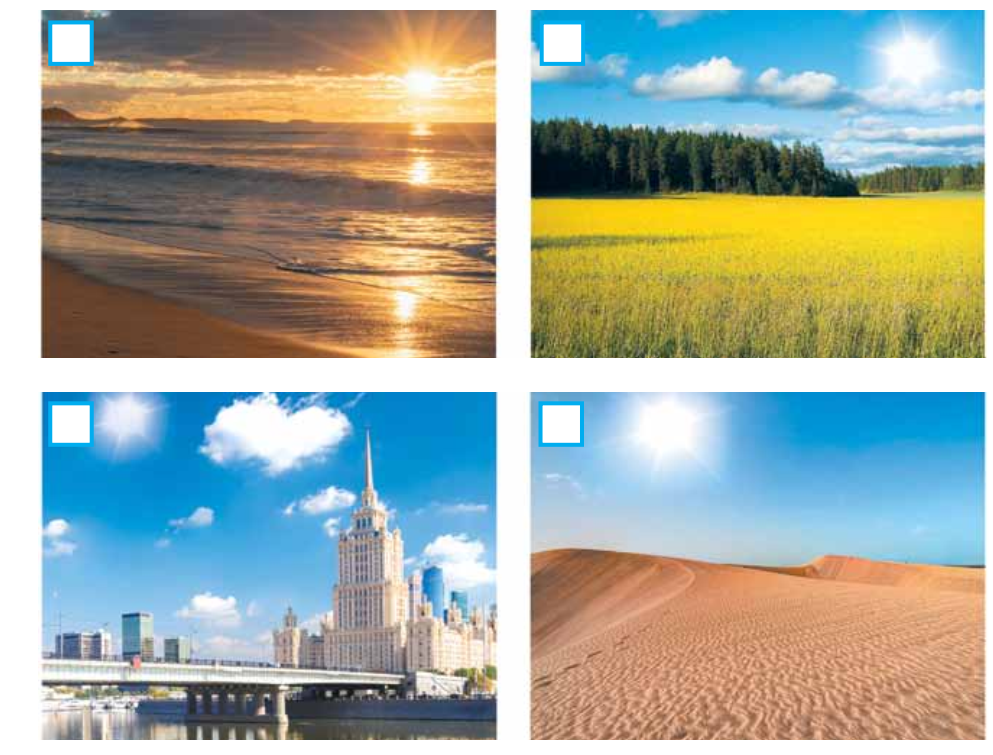 Б
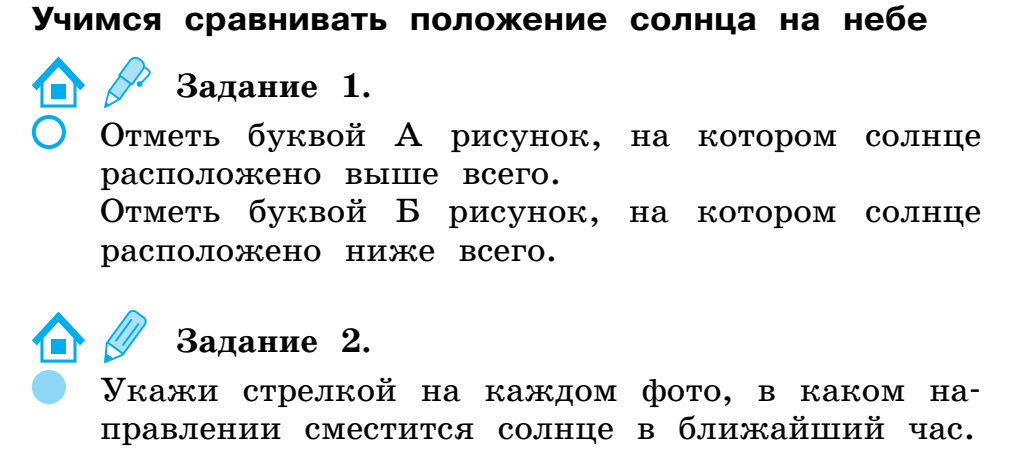 А
5.1. Ищу решение сам или с друзьями, узнаю новое из учебника
- Как дедушка объяснил Кате, что низкое солнце греет меньше?
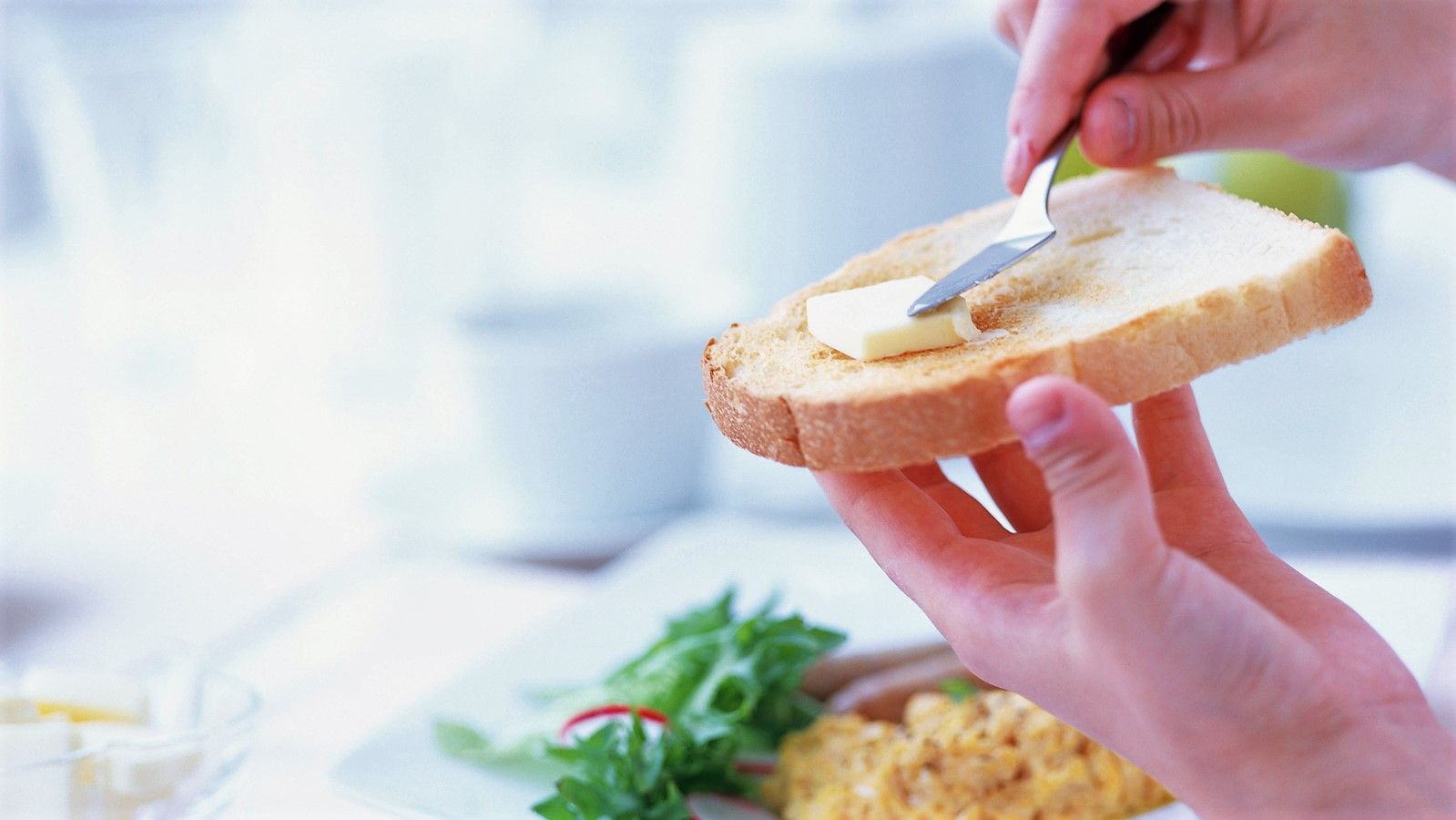 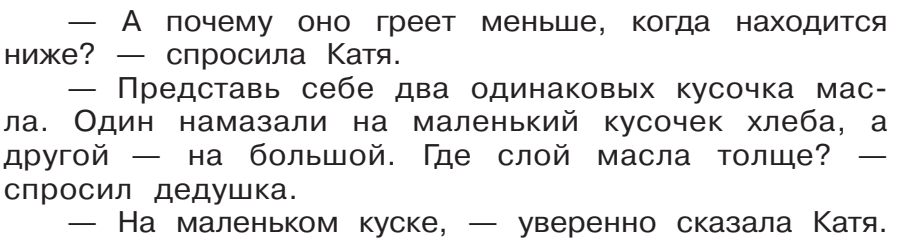 5.1. Ищу решение сам или с друзьями, узнаю новое из учебника
- Как дедушка объяснил Кате, что низкое солнце греет меньше?
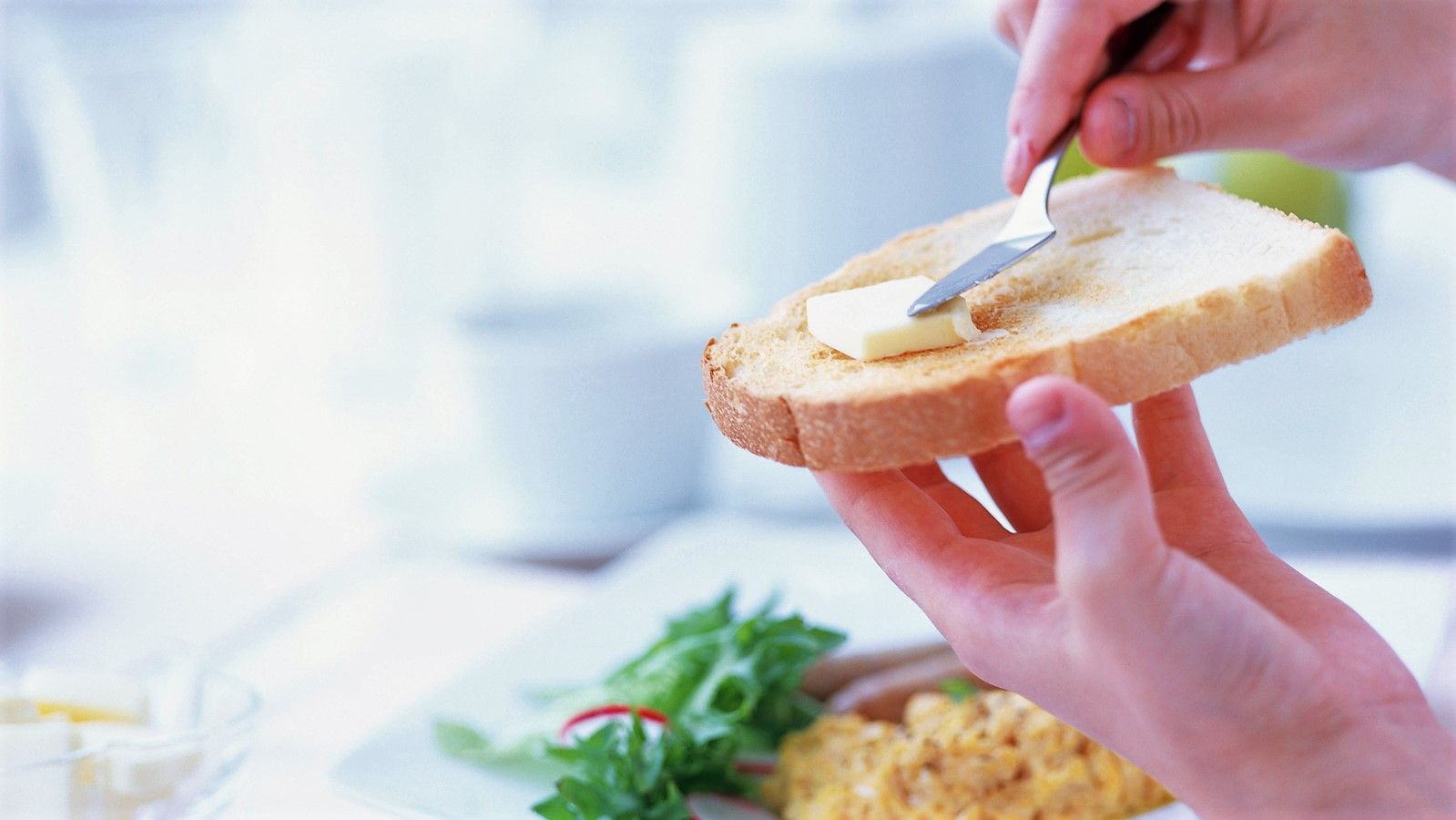 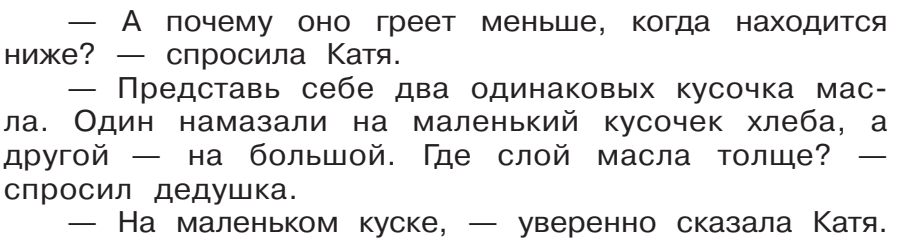 На примере бутерброда с маслом. Один и тот же кусочек масла на маленьком кусочке хлеба образует толстый слой, а на большом кусочке хлеба – тонкий.
5.2. Ищу решение сам или с друзьями, узнаю новое из учебника
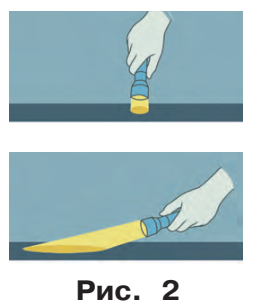 Что хотел объяснить дедушка с помощью луча фонарика? Найдите ответ в тексте учебник на с. 27.
5.2. Ищу решение сам или с друзьями, узнаю новое из учебника
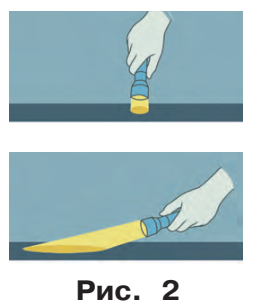 Что хотел объяснить дедушка с помощью луча фонарика? Найдите ответ в тексте учебник на с. 27.
Что при разном наклоне фонарика, подобно маслу, свет может быть «размазан» по меньшему и по большему участку. Поэтому фонарик будет освещать участки в разной степени. А значит высокое и низкое солнце будет освещать и греть в разной степени летом и зимой.
5.3. Ищу решение сам или с друзьями, узнаю новое из учебника
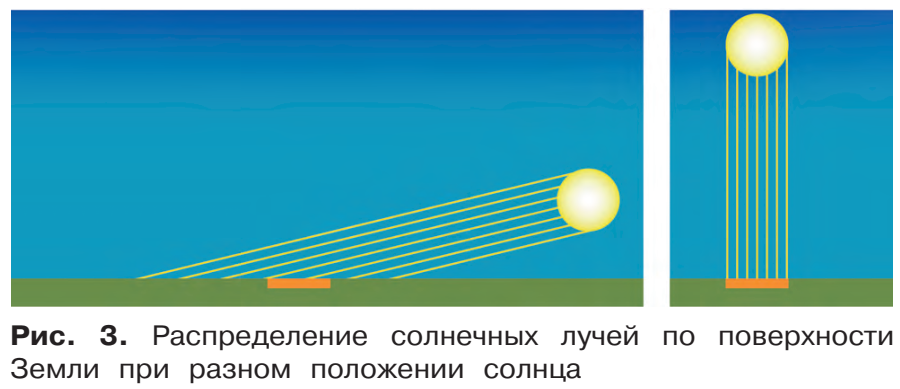 - Что изображено на рисунке? 




- На каком рисунке изображено низкое солнце? Высокое? Как можно назвать эти лучи?
Чтобы понять, что происходит когда солнце на небе стоит высоко и низко, мы рассматривали два случая из жизни: бутерброд и фонарик. Теперь мы попробуем рассмотреть распределение солнечных лучей по поверхности Земли при разном положении солнца (рис. 3).
5.3. Ищу решение сам или с друзьями, узнаю новое из учебника
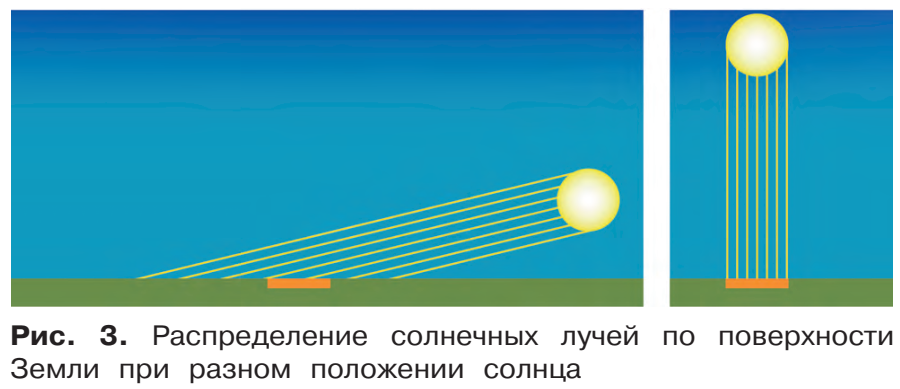 - Что изображено на рисунке? 

Солнце посылает лучи (жёлтые линии) на землю

- На каком рисунке изображено низкое солнце? Высокое? Как можно назвать эти лучи? 

На левом низкое солнце, лучи наклонные (или косые), скользящие и т.п.; на правом высокое солнце, лучи вертикальные (прямые и т.п.)
Чтобы понять, что происходит когда солнце на небе стоит высоко и низко, мы рассматривали два случая из жизни: бутерброд и фонарик. Теперь мы попробуем рассмотреть распределение солнечных лучей по поверхности Земли при разном положении солнца (рис. 3).
5.4. Ищу решение сам или с друзьями, узнаю новое из учебника
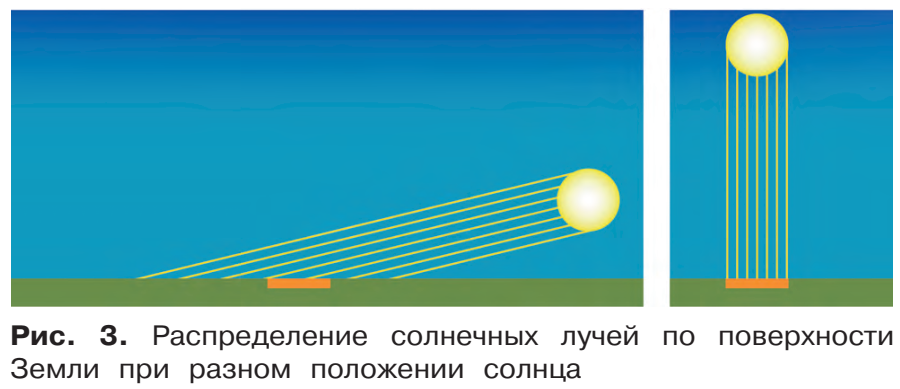 - Для чего на оба рисунка помещены оранжевая полоска одинакового размера?
5.4. Ищу решение сам или с друзьями, узнаю новое из учебника
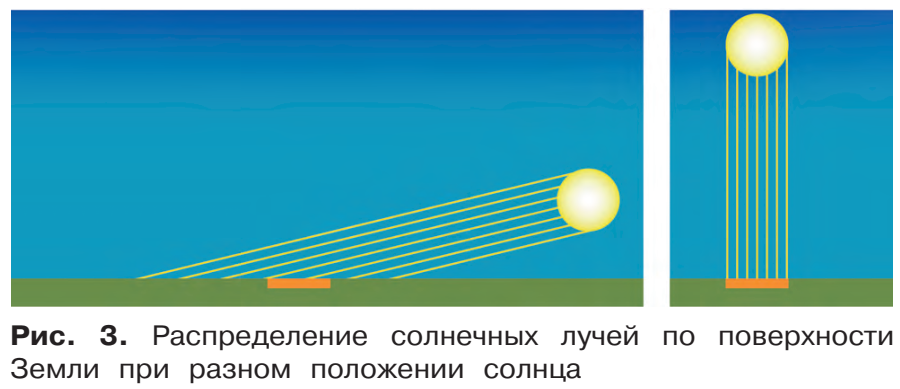 - Для чего на оба рисунка помещены оранжевая полоска одинакового размера? 

Для измерения количества лучиков

- Где на оранжевую полоску падает меньше лучей, а где больше?
5.4. Ищу решение сам или с друзьями, узнаю новое из учебника
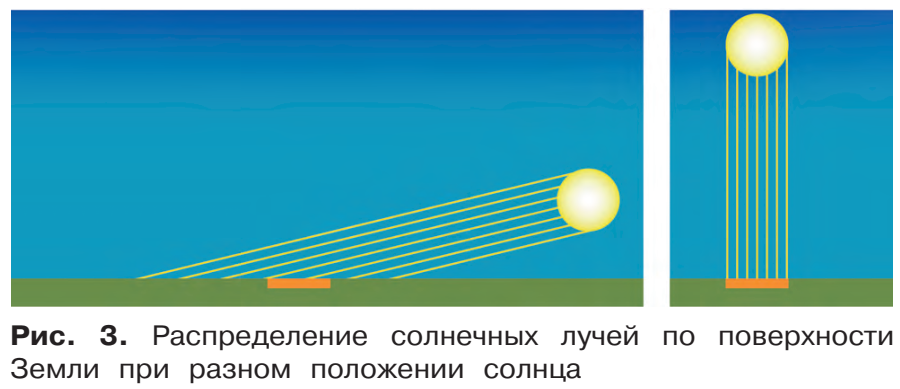 - Для чего на оба рисунка помещены оранжевая полоска одинакового размера? 

Для измерения количества лучиков

- Где на оранжевую полоску падает меньше лучей, а где больше? 

Слева меньше, справа больше

- Если я скажу, что эти рисунки рисовали в полдень летом и зимой, то на каком рисунке зима, а на каком лето?
5.4. Ищу решение сам или с друзьями, узнаю новое из учебника
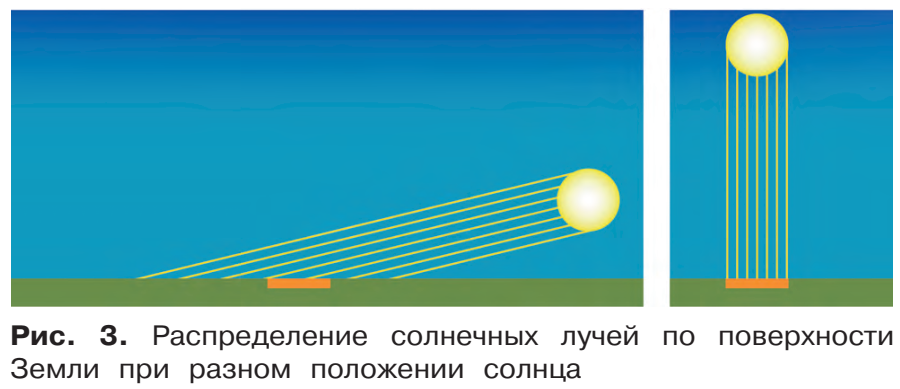 - Для чего на оба рисунка помещены оранжевая полоска одинакового размера? 

Для измерения количества лучиков

- Где на оранжевую полоску падает меньше лучей, а где больше? 

Слева меньше, справа больше

- Если я скажу, что эти рисунки рисовали в полдень летом и зимой, то на каком рисунке зима, а на каком лето? 

Слева зима, справа – лето.
6. Ищу решение сам или с друзьями.
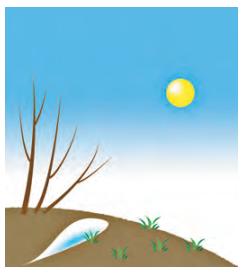 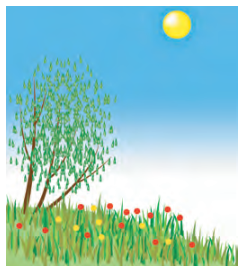 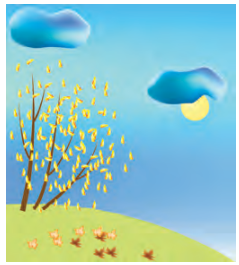 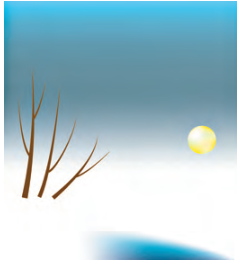 Как высоко находится солнце на небосводе в одно и то же время суток?
Как в разные сезоны года меняется наклон солнечных лучей в полдень?
Какая  обычно температура бывает в разное время года? 
Как меняется по сезонам   продолжительность светлого времени суток, количество солнечных дней? 
Какую одежду носят люди в разные сезоны года?
7. Применяю в жизни
Как в повседневной жизни ученики могут использовать то, что они узнали на сегодняшнем уроке? 

Почему в ясный день зимой люди одеваются потеплее?

В какое время года чаще придётся гулять в темноте? 

В какое время года просыпающийся с первыми лучами солнца человек должен не беспокоить спящих людей?
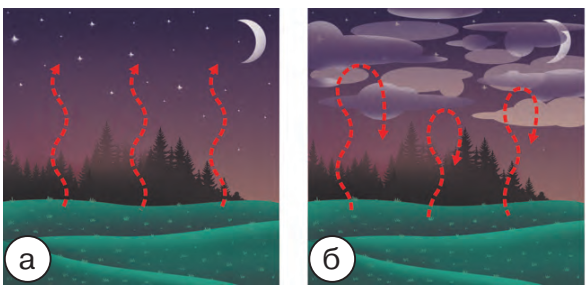 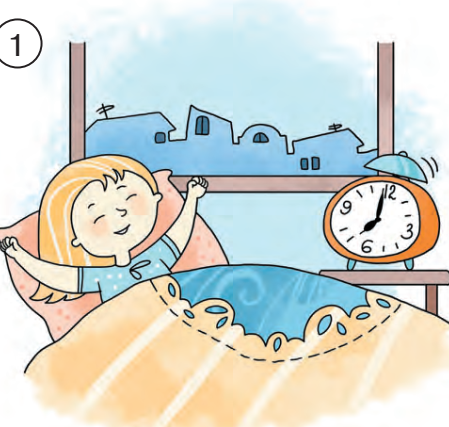 13. Расскажу о результатах
8. Расскажу о результатах
Что мы сегодня узнали и чему научились?
13. Расскажу о результатах
8. Расскажу о результатах
Что мы сегодня узнали и чему научились?
В разные месяцы на один и тот же участок падаетразное количество солнечного света.
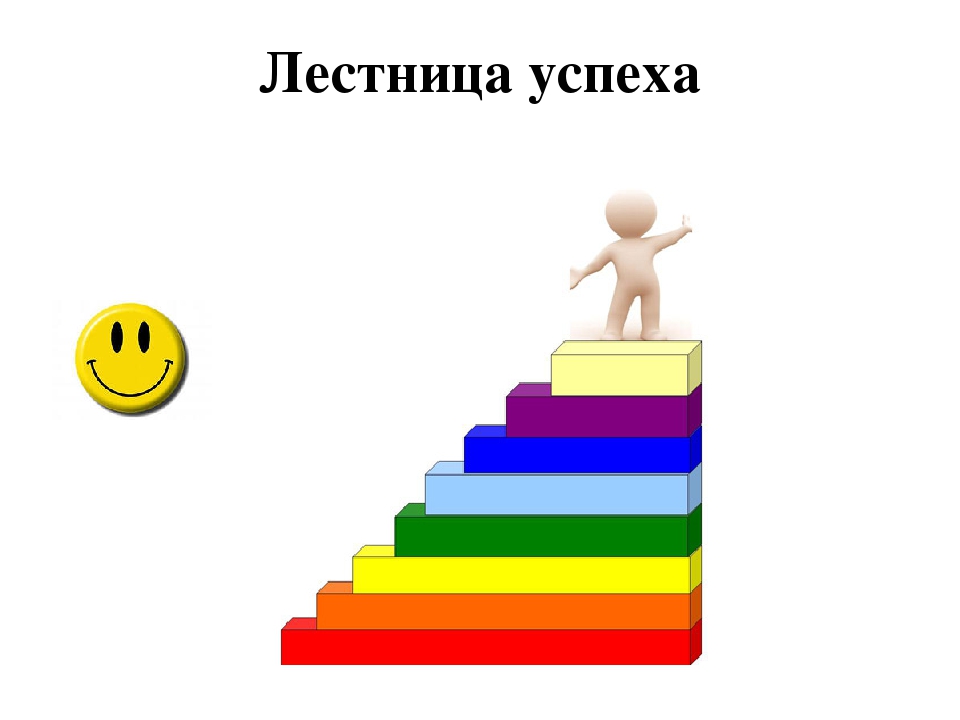 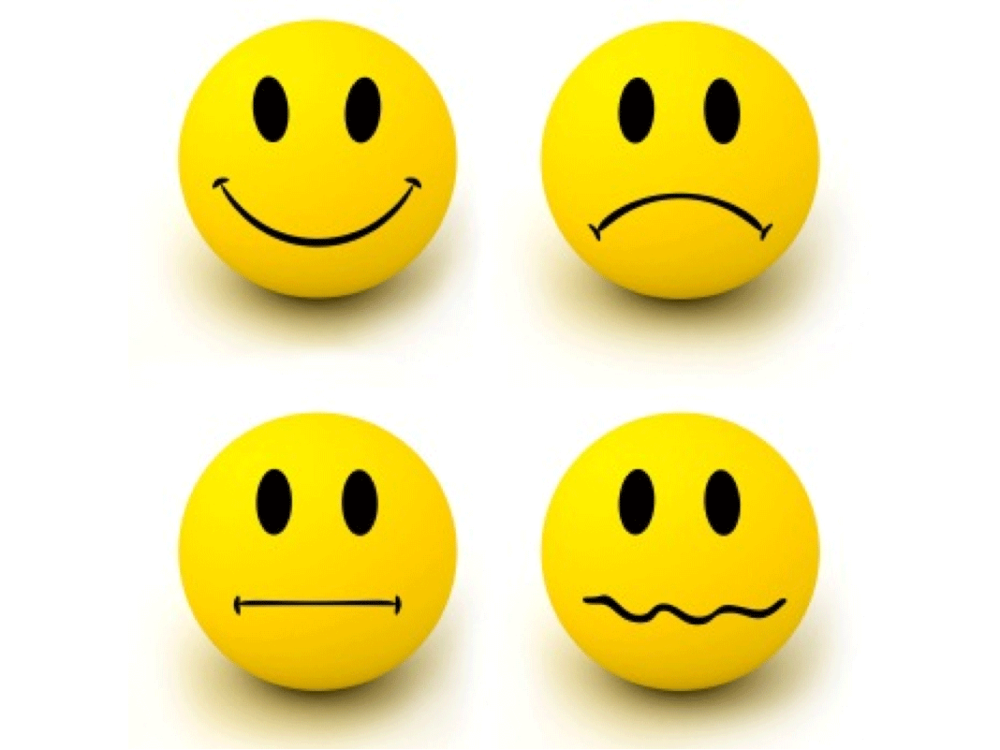 - Что вам понравилось на уроке?
Используемые материалы
https://avatars.mds.yandex.net/get-zen_doc/1585195/pub_5de110bdedf83c5fb81279cf_5de24e729c944600ae317ce2/scale_1200
https://cdn5.vectorstock.com/i/1000x1000/37/24/window-in-wall-vector-1983724.jpg
https://avatars.mds.yandex.net/get-mpic/3614670/img_id5259855822150419428.jpeg/orig
https://cs11.pikabu.ru/post_img/2020/04/29/6/og_og_158815224224088018.jpg
https://ugra-tv.ru/upload/iblock/f8d/f8dfda65a62abe83254ec6c45e023400.jpg